The Johari Window Model (communicationtheory.org)
Post-its for you to use 
Copy paste, crop, increase or decrease size…
Do what serves you best, in any part of this eJournal!
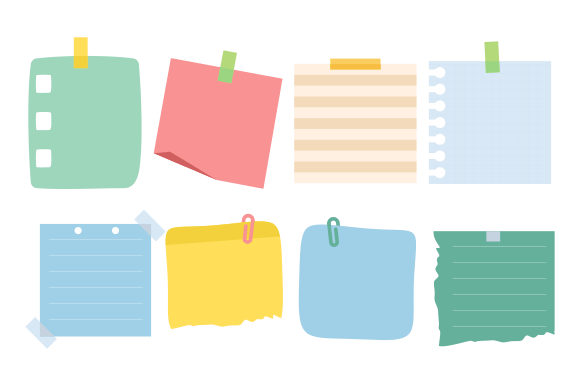 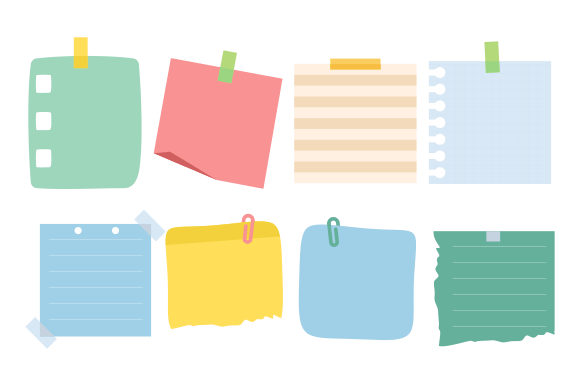 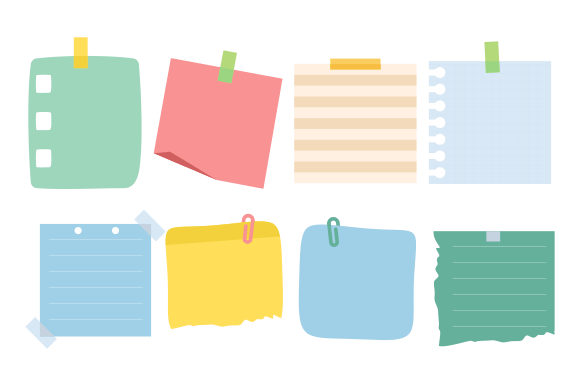 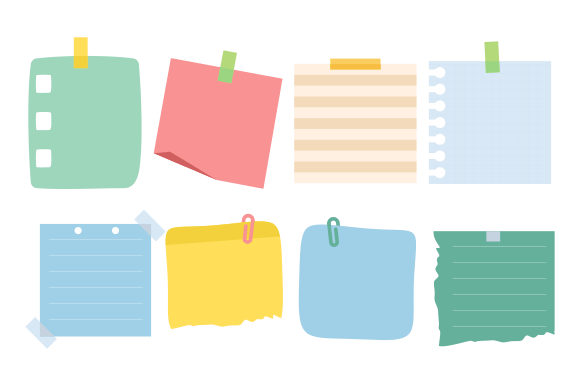 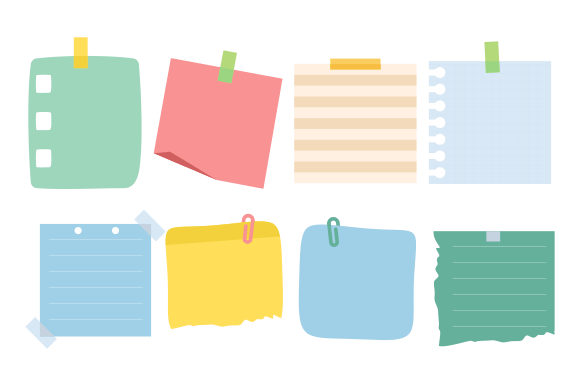 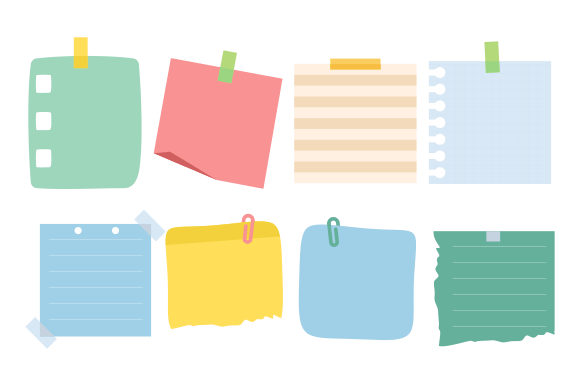 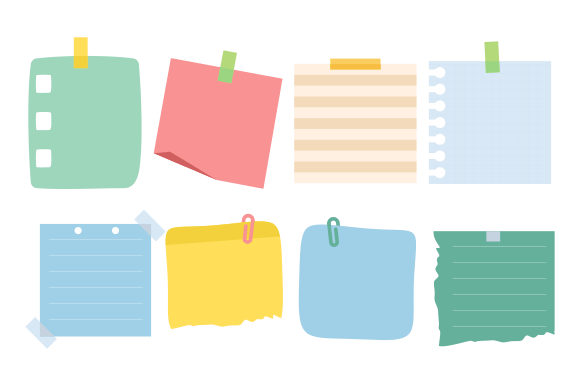 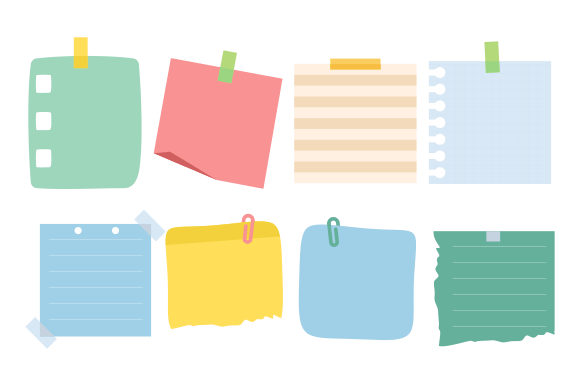